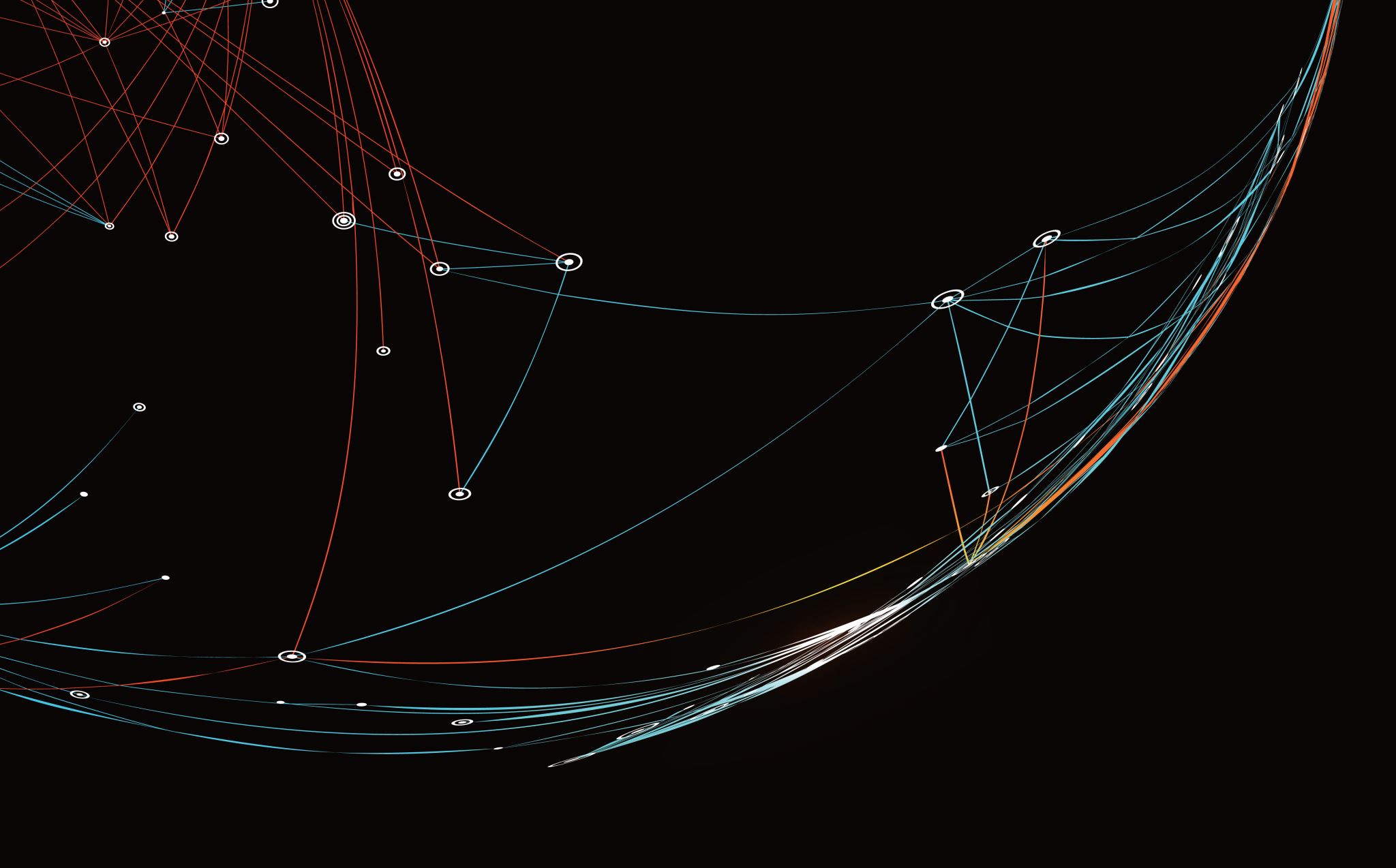 GLI SCHIAVI DELLA TRATTA
«NOI SIAMO QUELLO CHE ERAVAMO»
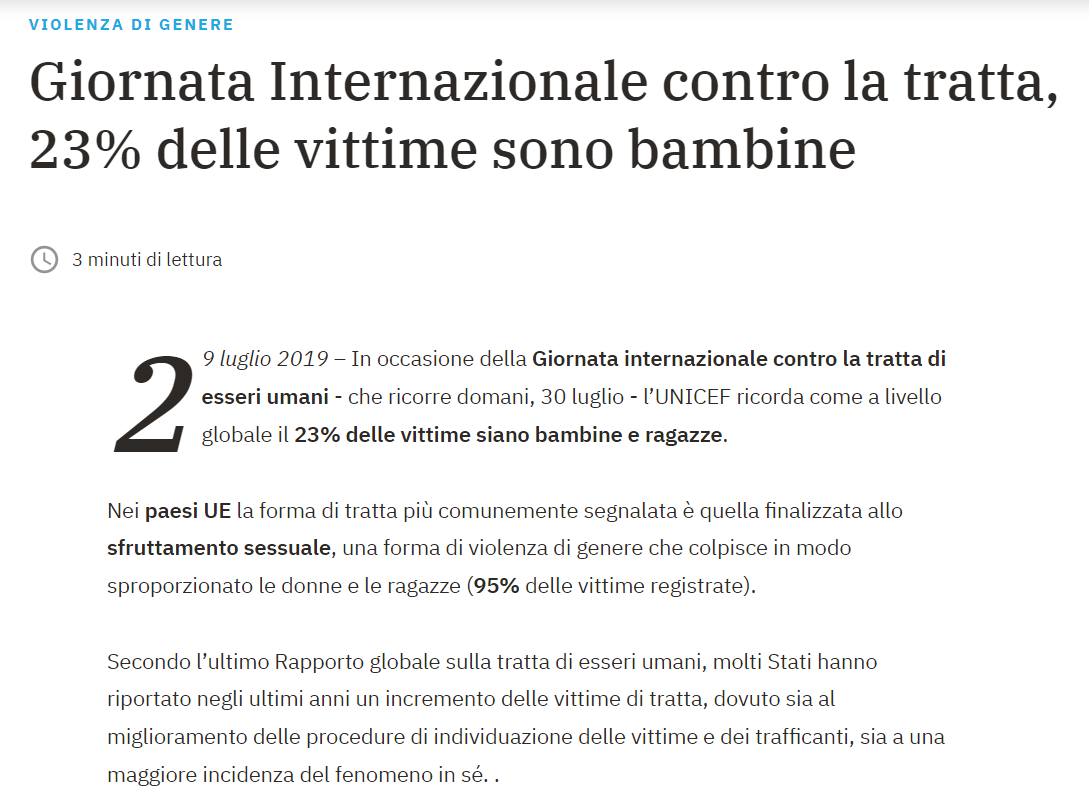 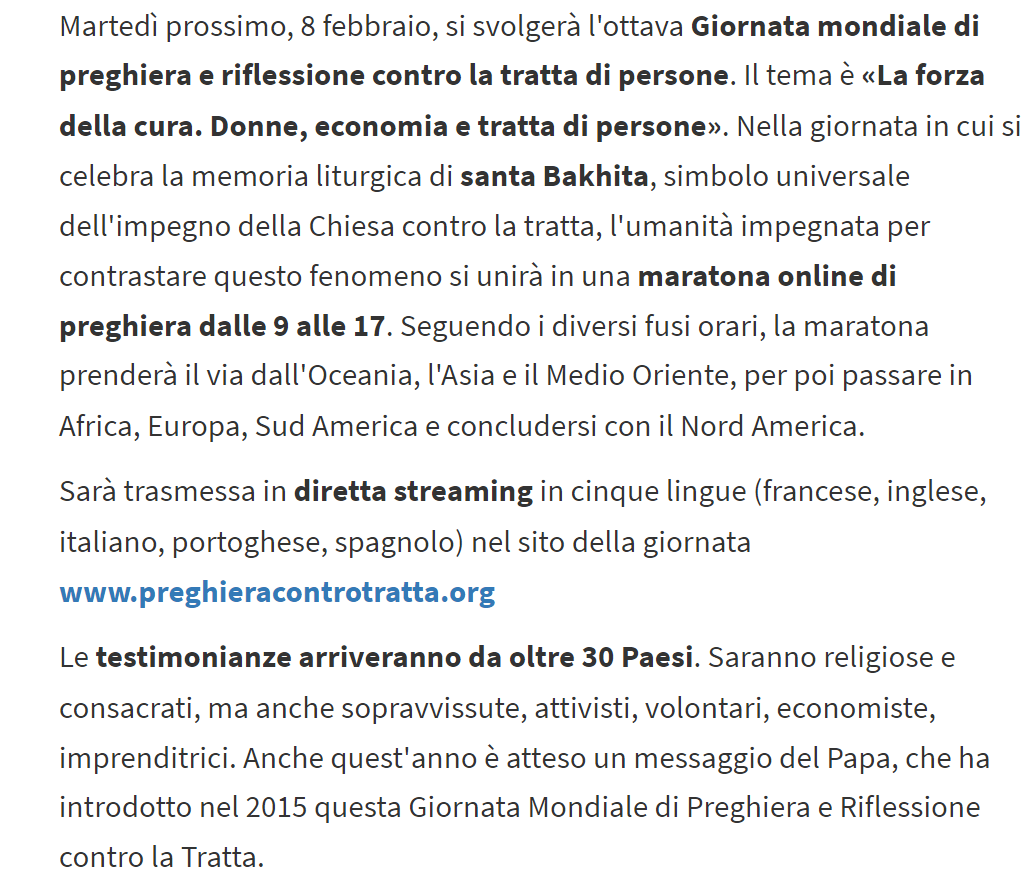 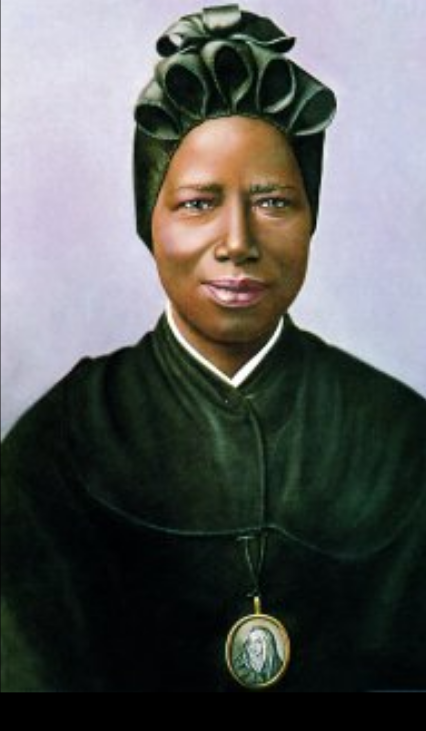 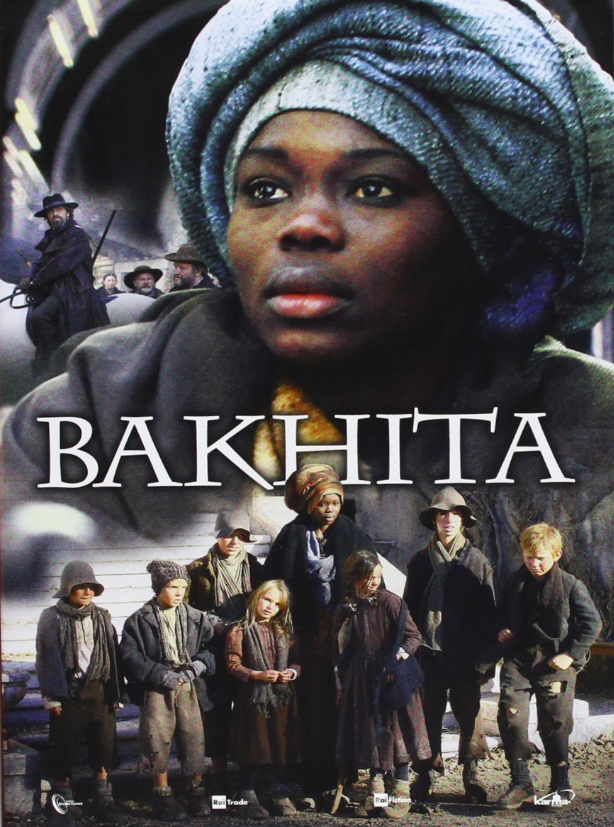